the crazy bot
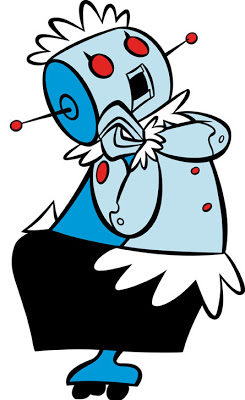 1.You go outside and you see the bot  but the bot dosen’t
2.You stay inside protect yourself
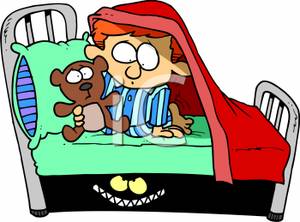 The bot turns around and sees you and attacks and 
You die
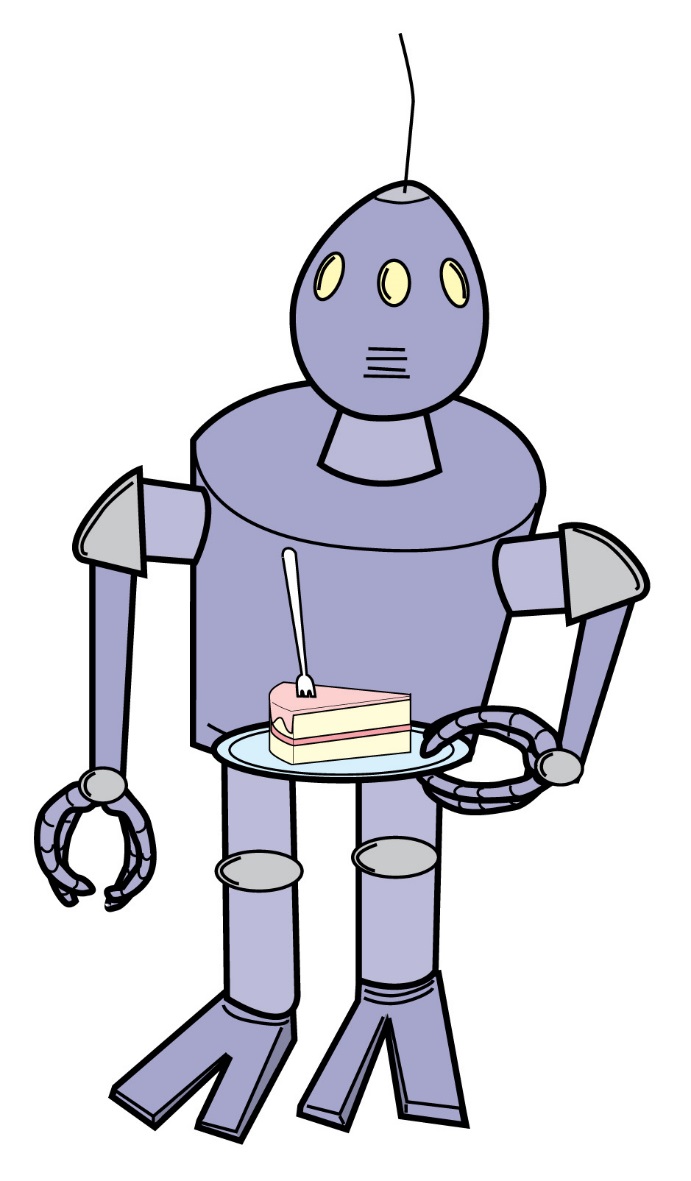 You get a gun and try to attack
game over restart
You win you go outside and hit him and he  dies you win
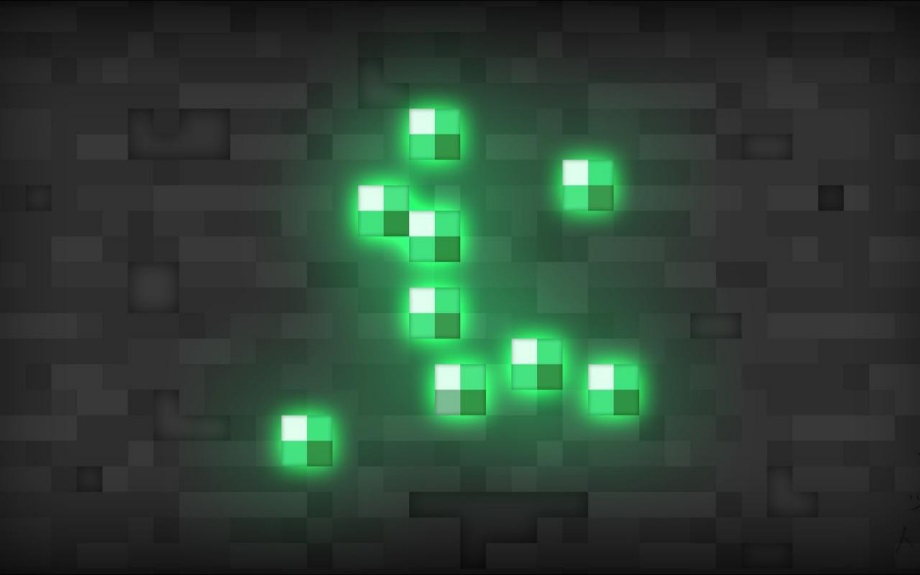 You win yeah
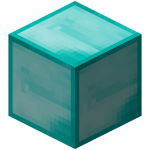 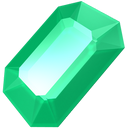 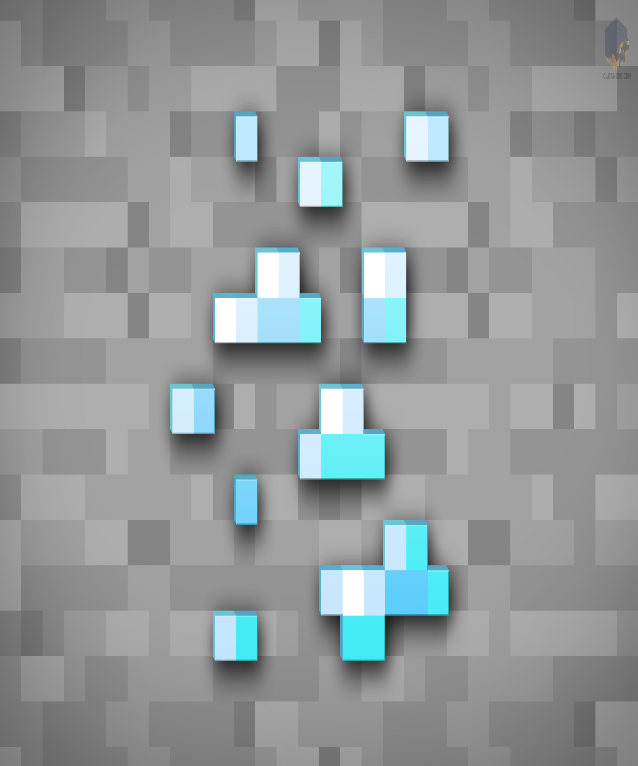 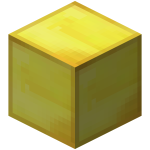 Restart you died
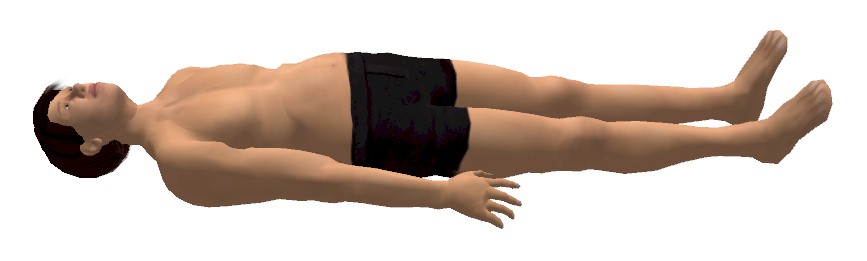